Государственная символика нашего государства
Символика различных исторических эпох
Подготовил учитель истории и обществознания
МБОУ школы-интерната г. Химки
Цаплин Сергей Викторович
История развития государственного герба РоссииXV век
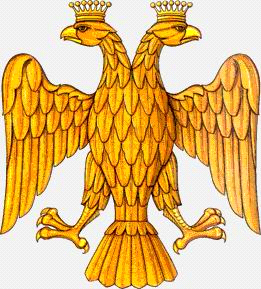 Двуглавый орел Византии олицетворял собой Римско-Византийскую империю, охватывающею Восток и Запад.
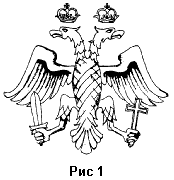 Орел изображенный на стяге Софьи Палеолог имел не Императорский а только цесарский венец.
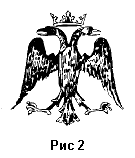 Двуглавого Орла, Иван III в 1472 г. возлагает на обе главы Цесарские венцы.
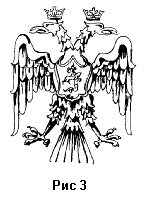 В 1480 Царь Московский становится Самодержцем, т.е. независимым и самостоятельным. Это обстоятельство находит свое отражение в видоизменении Орла, в лапах его появляется меч и православный крест.
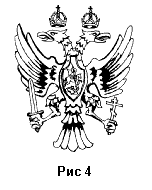 Рухнувшая Византийская империя делает Русского Орла приемником Византийского и сын Ивана III, Василий III (1505-1533)возлагает на обе главы Орла одну общую самодержавную Шапку Мономаха.
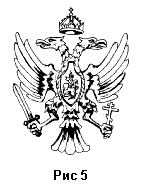 Здесь Русский Орел претерпевает весьма комическое видоизменение.
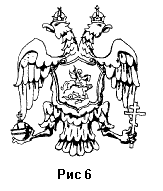 Середина XVI века
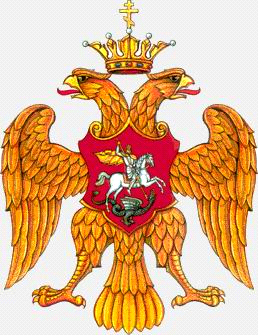 Ивану IV исполняется 16 лет, и он коронуется на царство и сразу же Орел претерпевает весьма существенное изменение.
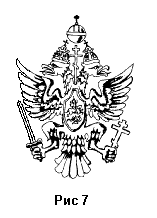 Орел среагировал на происходящие события очередным изменением.
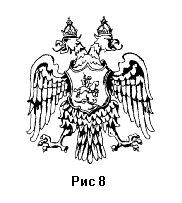 Возвращение Ивана Грозного на трон вызывает появление нового Орла.
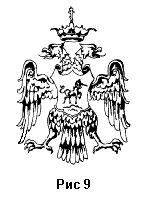 Конец XVI - начало XVII века
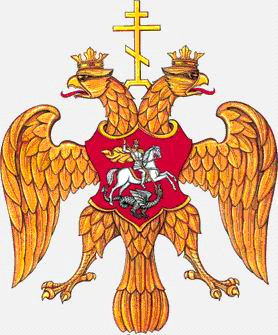 Известен и другой герб Федора Ивановича, который несколько отличается от вышеуказанного.
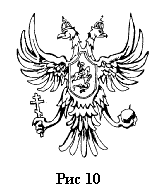 Сменивший Федора Ивановича Борис Годунов (1587-1605) мог бы явиться родоначальником новой династии. Занятие им престола было вполне легально, но народная молва не хотела видеть в нем законного Царя, считая его цареубийцей. И Орел  отражает это общественное мнение.
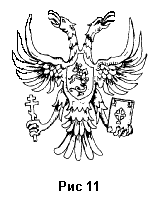 Смутой воспользовались враги Руси и появление в этих условиях Лжедмитрия (1605-1606) было вполне закономерным, как и появление нового Орла.
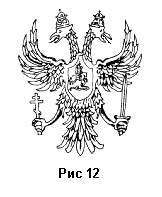 Надо сказать, что на некоторых печатях изображался другой, явно не русский Орел.
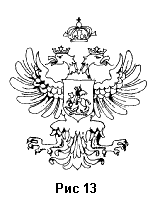 Шаткую попытку установить новую династию в лице Василия Шуйского (1606-1610), живописцы из приказной избы отразили в Орле лишенного всех державных атрибутов .
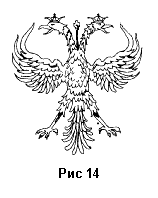 Русская история довольно мало говорит о царе Владиславе I Сигизмундовиче (1610-1612), правда, он не был коронован на Руси, но указы издавал, на монетах чеканилось его изображение и Русский Государственный Орел имел при нем свои формы.
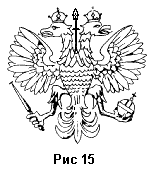 XVII век
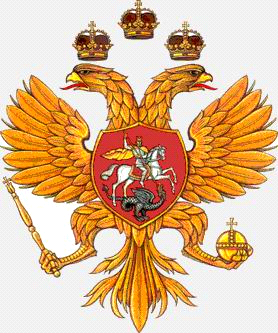 С 1613 года по решению Земского собора в России стала править династия Романовых. При первом царе этой династии - Михаиле Федоровиче (1613-1645) прозванный в народе "Тишайшим" - Государственный герб несколько меняется.
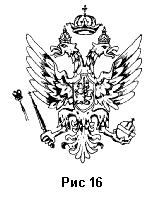 На торжествах появляется новый, невиданный трехглавый Орел.
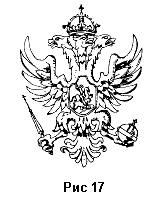 Фактическое царствование Софьи вызвало к жизни нового Орла.
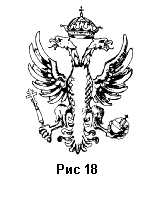 После новой вспышки смуты - Стрелецкого бунта появляется новый Орел.
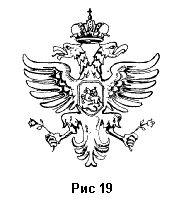 Начало XVIII века
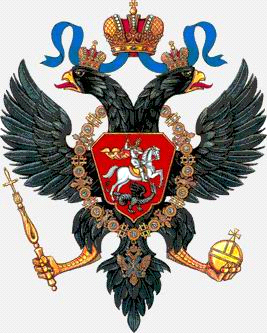 Государственный Герб резко меняет свои формы.
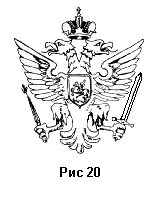 Столица переносится в Санкт - Петербург и Орел приобретает новые атрибуты.
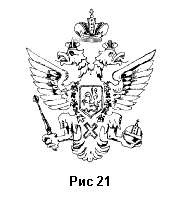 Этого орла Петр нарисовал совсем еще мальчиком для знамени Потешного полка.
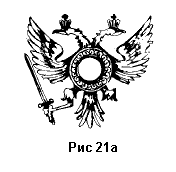 Середина XVIII века
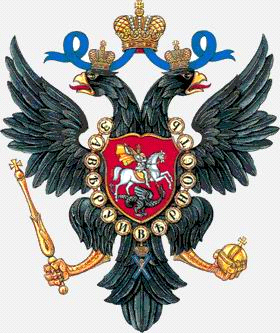 В короткое царствование Екатерины I (1725-1727) Орел снова изменяет свои формы.
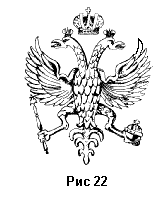 Ко дню коронации Императрицы появился новый Орел.
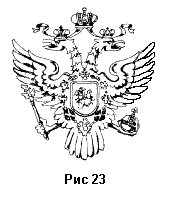 После смерти Екатерины I в короткое царствование Петра II (1727-1730) - внука Петра I, Орел практически не изменился.
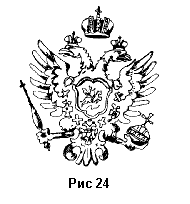 Впрочем и правление Анны Иоанновны (1730-1740) и Ивана VI (1740-1741)- правнука Петра I, не вызывает практически никакого изменения Орла.
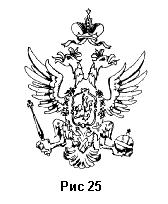 Восшествие на престол Императрицы Елизаветы (1740-1761) влечет за собой кардинальное изменение Орла.
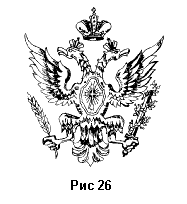 Орел меняется, приобретая могучие и грандиозные формы.
Наиболее интересная форма Орла.
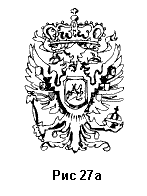 Флаг
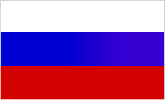